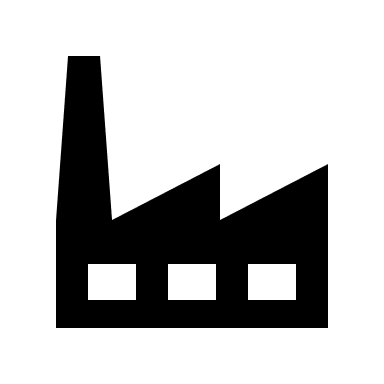 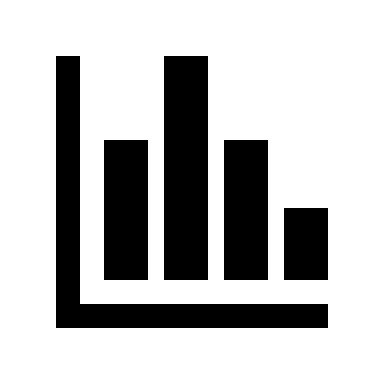 RITEL ENERGI GROWTH PLAN
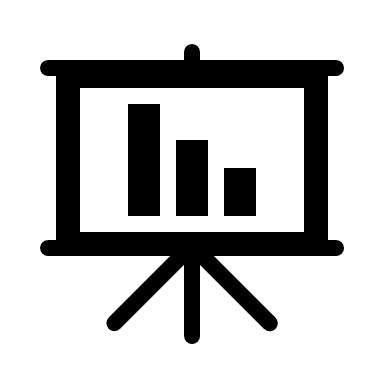 Rezia Auliannisaa
PROBLEMS TO be SOLVED
Laba Perusahaan yang menurun drastis dalam rentang waktu tahun 2019 – 2020.
Beban Produksi Hulu dan Lifting, juga Beban Operasional yang naik.
Kondisi Internal Perusahaan yang menurun.
Hasil analisa yang perlu ditindak lanjuti
Dari hasil kajian yang dilakukan Konsultan Independen, berikut adalah hal-hal penting yang perlu menjadi perhatian manajemen guna mengatasi permasalahan dan meningkatkan Laba Perusahaan:

Aspek Budaya Organisasi & Pengembangan Sumber Daya Manusia
Semangat yang turun akibat Pandem Convid-19.
Kompetensi yang dimiliki oleh karyawan saat ini kurang, sehingga menghambat produktifitas dan potensi inovasi.
Skill Gap antar Karyawan Generasi Muda dengan Karyawan Generasi Tua.
Selling skill yang terbatas pada karyawan.
Hasil analisa yang perlu ditindak lanjuti
Aspek Kesejahteraan
Adanya ketidakpuasan karyawan terhadap pembagian bonus kinerja, sehingga menurunkan semangat kinerja.

Aspek Personalia
Ketidak Efektifan dalam pengaturan Karyawan.
Ketidakpuasan karyawan dalam hal career path.
Turn Over karyawan berprestasi yang cukup tinggi.

Aspek Kepuasan Pelanggan
Kinerja ketepatan waktu penyampaian laporan yang masih belum maksimal.
PRIORITAS Hasil analisa UNTUK DITINDAK LANJUTI
Dalam hal meningkatkan perkembangan Perusahaan, setelah menganalisa akar permasalahan, Perusahaan perlu membuat prioritas tindak lanjut, agar perbaikan dapat efektif dan tepat guna.
Berikut adalah tingkat prioritas hasil analisa yang sebelumnya sudah dijelaskan:
1. Aspek Kesejahteraan
2. Aspek Personalia
3. Aspek Budaya Organisasi & Pengembangan Sumber Daya Manusia
4. Aspek Kepuasan Pelanggan
Growth plan – Aspek kesejahteraan
Sumber Daya Manusia dalam hal ini karyawan adalah asset utama Perusahaan. Karyawan sebagai aset dan inti internal Perusahaan perlu mendapat prioritas utama untuk ditindak lanjuti demi perbaikan Perusahaan secara menyeluruh dan berkesinambungan.
Jika Karyawan puas dengan apa yang ia dapatkan maka ia akan bersemangat dalam bekerja serta loyal.
Dengan semangat yang lebih tinggi, produktifitas Perusahaan akan meningkat.
Dengan semangat yang lebih tinggi bisa meningkatkan ide-ide inovasi maupun perbaikan Perusahaan.

TINDAK LANJUT
1. Divisi SDM / HR perlu merombak sistem penilaian yang erat kaitannya dengan pembagian bonus kinerja. Karyawan dengan pencapaian target yang tinggi tentu perlu mendapat porsi bonus kinerja yang lebih tinggi dibanding karyawan dengan pencapaian target standar ataupun karyawan yang tidak mencapai target.
Growth plan – Aspek kesejahteraan
TINDAK LANJUT
2. Perlu adanya sistem reward untuk karyawan yang memiliki ide inovasi baru ataupun karyawan yang berhasil mengurangi beban operasional Perusahaan.
3. Divisi SDM / HR perlu membuat Jenjang Karir yang jelas dan terperinci untuk karyawan, sehingga karyawan dapat memiliki gambaran dan tujuan karir bisa ia tuju.
Growth plan – Aspek personalia
TINDAK LANJUT
Divisi SDM / HR pelu medata mapping karyawan berdasarkan area pekerjaan. Juga perlu diskusi lanjutan dengan kepala unit kerja terkait efektifitas dan produktifitas anggota tim kepala unit kerja tersebut.
Divisi SDM / HR dapat medistribusi atau mengatur ulang tim pada Unit Kerja / Area yang dirasa memiliki karyawan berlebih. Sehingga semua unit kerja / area dapat memiliki tim yang rata.
Growth plan – Aspek budaya kerja
TINDAK LANJUT
Adanya Gap generasi karyawan adalah hal yang wajar. Yang Perusahaan perlu lakukan adalah memfasilitasi penjelasan dan pengertian kepada antar generasi karyawan ini terkait pentingnya kesinambungan dan keselarasan komunikasi dan Kerjasama antar karyawan.
Perusahaan dapat memfasilitasi sharing event atau diskusi antar gap generasi karyawan ataupun event olahraga bersama. Hal ini diharapkan dapat mempererat komunikasi dan engagement pada karyawan.
Sumber Daya Manusia dalam hal ini karyawan memiliki peluang yang sama dalam meningkatkan penjualan dan produktifitas Perusahaan. Peluang ini bisa diperbesar dengan adanya training penjualan kepada seluruh karyawan. Training bisa diadakan bertahap dan disesuaikan dengan tingkat jabatan maupun area unit kerja.
Growth plan – Aspek kepuasan pelanggan
TINDAK LANJUT
Dari analisa yang ada, tingkat kepuasan pelanggan Perusahaan sudah cukup baik. Pertama-tama hal ini dapat disampaikan kepada karyawan sebagai bentuk apresiasi.
Setelahnya Perusahaan dapat mengingatkan bahwa selalu ada ruang untuk perbaikan. Dalam hal ini adalah peningkatan penyampaian pelaporan. 
Perusahaan dapat memfasilitasi training produktifitas yang dapat menunjang peningkatan kinerja penyampaian pelaporan ini.